UNIVERSIDAD INDUSTRIAL DE SANTANDER
ESCUELA DE INGENIERIAS ELECTRICA ELECTRONICA Y TELECOMUNICACIONES

ESPECIALIZACION EN SISTEMAS DE DISTRIBUCION DE ENERGIA ELECTRICA

REMUNERACIÓN Y TARIFICACIÓN

Profesor: Ing. Hernando González Macías

Bucaramanga año 2015
DETERMINACION DE LOS CARGOS POR USO
SUBÍNDICES A UTILIZAR

n = 4, 3, 2, 1 : Niveles de tensión

j : Operador de red

m : Mes

t : Año

o : Mes de la fecha de corte

R : Sistema de Transmisión Regional (STR)

P:  Municipio
CAPÍTULO 1.  CÁLCULO DE CARGOS POR USO

Para cada uno de los niveles de tensión se calculan por parte del LAC , mensualmente durante los primeros 10 días  calendario dos cargos por uso.

1.1  CARGOS POR USO DE NIVEL DE TENSIÓN 4
=
Cargo por uso nivel 4 del STR
Cargo del nivel de tensión 4 del STR  al que pertenece el OR
=
Cargo por uso nivel 4 aplicable en un Municipio
Cargo del nivel de tensión 4 aplicable en un Municipio
=
=
Se conforman dos cargos. El primero remunera la infraestructura de este nivel de tensión, excluyendo los activos construidos por requerimientos judiciales u obligaciones impuestas por autoridades, locales, departamentales o nacionales. El segundo remunera los activos  excluidos del primero.
1.1.1 Cargos de activos de tensión 4
Suma de los ingresos mensuales de todos los OR pertenecientes al STR
Cargo de tensión 4 del STR  al que pertenece el OR
=
(1 – % Pérdidas del nivel 4)
Suma de energía de entrada del mes anterior de todos los OR pertenecientes al STR
*
1.1.2 Cargos de activos locales (Municipio) de nivel de tensión 4.
Cargo de tensión 4 del OR aplicable al Municipio p
Ingreso mensual del OR en el nivel 4 aplicable al Municipio p
Ingreso anual por incentivos del nivel 4
=
+
(1 – % Pérdidas del nivel 4)
Energía de entrada del sistema del OR del mes anterior en el nivel 4 en el Municipio p
Energía de entrada del sistema del OR del mes anterior en el nivel 4 en el Municipio p
(1 – % Pérdidas del nivel 4)
Ventas de energía nivel 4 todos los  com en el meracado del OR en el
 Municipio P
*
*
*
12
*
Ventas de energía nivel 4 todos los  com. del mercado del OR
1.2 CARGOS POR USO DE NIVEL DE ATENSIÓN 3
=
+
Cargo de uso del OR en nivel de tensión 3
Cargo del nivel 4 del STR
Cargo de nivel de tensión 3 del OR
Cargo de uso del nivel de tensión 3 del OR en el Municipio p
Cargo del nivel 4 del OR aplicable en el Municipio p
Cargo de nivel 3 del OR aplicable en el Municipio p
=
+
1.2.1 Cargos de activos de nivel de tensión 3.
Ingreso anual del OR en el nivel 3
Cargo de nivel 3 del OR
=
(1- % de pérdidas de nivel 3 del OR)
Energía anual de entrada en el nivel 3 del OR
*
1.2.2 Cargos de activos locales (Municipio) de nivel de tensión 3
Cargo de tensión 3 del OR aplicable al Municipio p
Ajuste por inflación con el IPP
Ingreso anual del OR en el nivel 3 aplicable en el Municipio p
Ingreso anual por incentivos del nivel 3
=
+
*
(1 – % Pérdidas del nivel 3)
Ventas de energía nivel 3 todos los  com. en el mercado del oR en el Municipio P
Energía de entrada del sistema del OR del año anterior en el nivel 3 en el Municipio p
Energía de entrada del sistema del OR del año anterior en el nivel 3 en el Municipio p
(1 – % Pérdidas del nivel 3)
*
*
*
*
Ventas de energía nivel 3 todos los Com. En el mercado del OR
CAPÍTULO 3. INGRESO ANUAL POR INVERSIÓN EN ACTIVOS, IAA.
Inventario de Activos existentes 2008
Existentes en el 2008 y reconocidos por aplicación de Res. 097 de 2008
Valor reconocido actualmente. Res. 097 de 2008. Vigente.
+
Inventario de Activos reportados
Construidos y reportados a la CREG años 2008-2014 Art. 18 Res. 097 de 2008
Valoración según Unidades Constructivas Cap. 15 de Res.179 de 2014
+
Inventario de activos de planes de inversión
Planes nuevos y Unidades Constructivas especiales sometidas a consideración de la CREG
Valoración según Unidades Constructivas Cap. 14 de Res. 179 de 2014.
-
+
Terrenos
Área de Subestaciones
Valor Catastral
-
Corresponden a inversiones públicas.
Activos que no se incluyen
-
Acorde con el plan de reposición de activos.
Valoración según UC del Cap. 14 de Res. 179 de 2014.
Inventario de activos a retirar
CAPÍTULO 3. INGRESO ANUAL POR INVERSIÓN EN ACTIVOS, IAA.

Se determinan con base en la siguiente información:

Inventario de activos utilizado para aplicar la Resolución CREG 097 de 2008 y clasificados en unidades constructivas de dicha resolución.
Inventario de activos reportado por los OR a la CREG en cumplimiento del artículo 18 de la Resolución CREG 097 de 2008.
Inventario de activos de los planes de inversión del OR, reportadas con base en las UC  definidas en la presente resolución y las UC especiales sometidas a consideración de la CREG.
Los activos operados por el OR cuyo valor no debe incluirse en el cálculo de los cargos. Artículo 87 numeral 87.9, ley 142 de 1994, modificado por el artículo 99, ley 1450 de 2001.
Activos incluidos en el plan de inversiones y que no deben incluirse por la misma razón mencionado en el numeral anterior.
Inventario de activos a retirar, clasificado según el listado de UC del capítulo 15 de esta resolución, de acuerdo al plan de reposición presentado a la CREG en la solicitud de cargos.
3.1.1.2 Factor de ajuste de la BRA inicial de activos de niveles de tensión 4, 3 y 2.
La antigüedad promedio ponderada corresponde a la antigüedad de la totalidad de los activos de cada nivel de tensión, ponderada por la valoración obtenida con las UC definidas en el capítulo 15 de la resolución 179 de 2014.

A cada nivel de antigüedad promedio ponderada se le asocia un factor de ajuste de la BRA inicial, el cual considera la antigüedad media de los activos y el ajuste por el cambio de modelo de remuneración.

Los OR deben entregar un estudio en el cual se determine la antigüedad promedio ponderada de los activos de su sistema para cada nivel de tensión.
Los lineamientos y metodologías para la definición de esta variable serán publicados en circular aparte.

En caso que el OR no presente el estudio, o mientras lo presenta, el valor de referencia utilizado es 23 años de antigüedad promedio ponderada.

3.1.1.3 Factor de ajuste de la BRA inicial de activos de niveles de tensión 1

Igual que el factor para  los niveles de tensión 4,3 y 2 los OR deben presentar el estudio y en caso de no presentarlo el valor de referencia utilizado es de 15 años de antigüedad promedio ponderada.
Factor de ajuste de activos de nivel de tensión 1.
Valor de las inversiones para el nivel n, año t
Inversiones aprobadas para el  nivel n, año t
Inversiones aprobadas para el nivel n, año t-1
Inversiones ejecutadas en el nivel n, año t-1
=
-
+
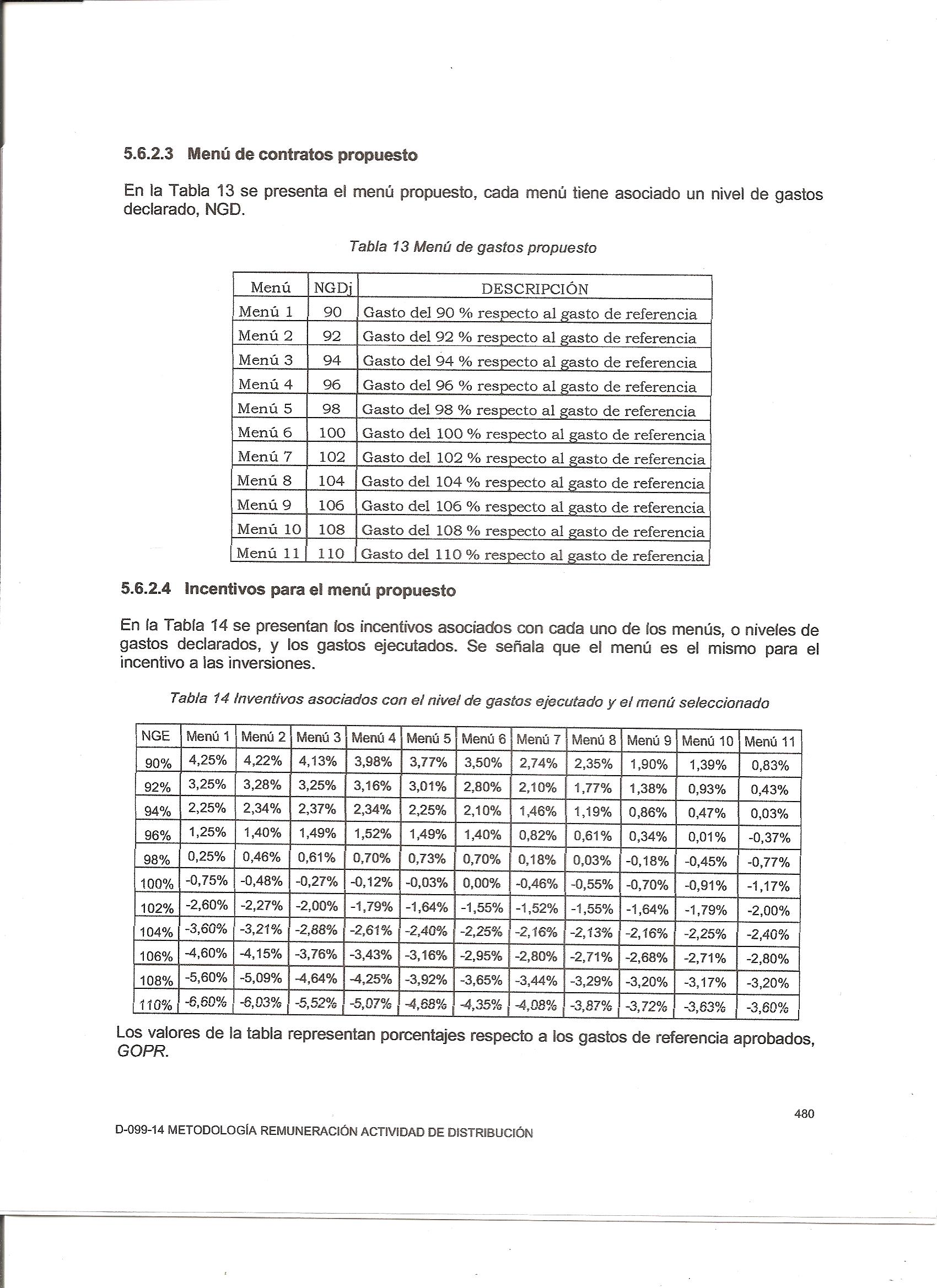